Priority areas for the service
Defined workstreams / projects / programmes for 24-25
Trust Strategic Objective
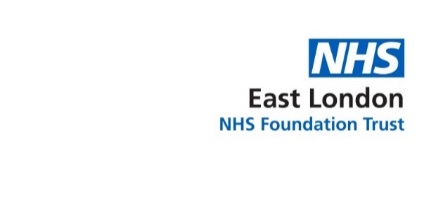 Physical Health support for people with Severe Mental Illness and Learning Disabilities
Improve understanding and response to service user priorities and needs through co-production with service users and ensure routine assessments of service user needs
Promote prevention, early intervention and care management support for improved quality of life through:	
Improving nutrition & weight management
Diabetes prevention & care
Tobacco cessation support
Screening & vaccine uptake
Multidisciplinary workforce with physical health training
Improved Population Health
Local employment support for service users and local residents
Improved Experience of Care
Increase awareness of how to access employment support by capturing and sharing good practice across the Trust, and ensuring that employment is a core part of clinical discussions
Increase employment of under-represented communities by agreeing measures that help understand population impact
Increase use of pre-work support programmes by developing a comprehensive support offer from ELFT working with local partners around mentoring, apprenticeships, work placements etc. Strengthen access to employment support for carers and people with Learning Disabilities
Population Health
2024/25 Annual Plan Priorities
Improved Staff Experience
Launch population health webinars that include a focus on priorities for 2024-25
Ongoing ELFT Population Health Leadership training alongside a one-off innovation fund for learning and development
Partnerships with academic institutions including the Institute of Health Equity to maintain learning and a commitment to being a Marmot Trust
Supporting learning and collaborative leadership
Improved Value
Income maximization
Reduce in work poverty via the Real Living Wage and support other ICS partners to become Real Living Wage employers	
Increase access to financial advice and co-locate advice in financial healthcare settings
Increase access to cost of living support with targeted information for people with high levels of social and economic vulnerability. Build staff awareness of how to have a conversation about financial support and reduce income related barriers to accessing healthcare